Diocese of 
North America and Europe
Episcopal Silver Jubilee
project
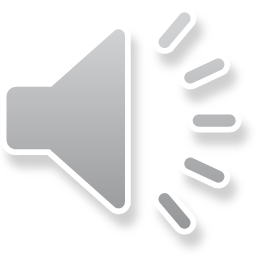 Going Green Project
The Going Green Project began on Wednesday, January 1, 2014 in honor of Rt. Rev. Dr. Geevarghese Mar Theodosius’, Diocesan Bishop of North America and Europe Episcopal Consecration Silver Jubilee. As a result, many churches across the Diocese have undertaken an effort to plant trees and work to become greener.
Tree Planting CeremoniesAcross the Diocese
Sinai Center – Diocese of North America and Europe
Oklahoma MTC
Seattle MTC
MTCD Carrollton
MTC Greater Washington
North Carolina MTC
Staten Island MTC
Long Island MTC
St. Andrew’s MTC, LA
Los Angeles MTC, Glendora
St. Thomas MTC, Chicago
Belfast MTC, UK
Philadelphia MTC
Baltimore MTC
Ebenezer MTC, NY
Bethel MTC, PA
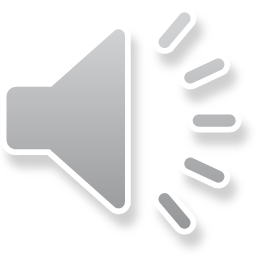 Carmel MTC, Boston
New Jersey MTC, Randolph
Bethany MTC, NY
Detroit MTC
Vegetable Gardens of our Achens across the Diocese
Sinai Center – Diocese of North America and Europe
Atlanta Mar Thoma Church – Rev. P.S. Thomas
St. Thomas Mar Thoma Church, Chicago – Rev. Shaji Thomas
Chicago Mar Thoma Church – Rev. Daniel Thomas
New Jersey Mar Thoma Church – Rev. Jacob Varughese
Philadelphia Mar Thoma Church – Rev. Reji Thomas
North East Region Youth Chaplain – Rev. V.M. Mathew
project